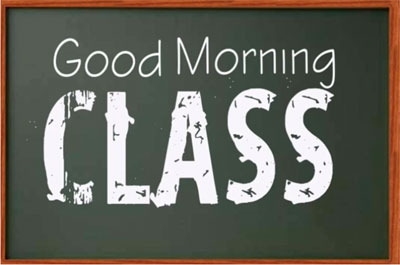 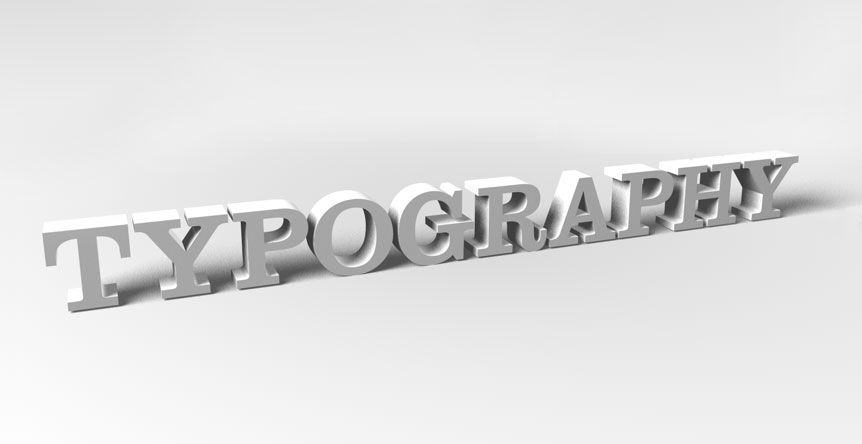 Tipografi Lanjut / Typography for Application
Prinsip Dasar & Kesan Huruf
Pada Tipografi
Tipografi Lanjut / Typography for Application
Ratno suprapto, M.Ds
Minggu #6
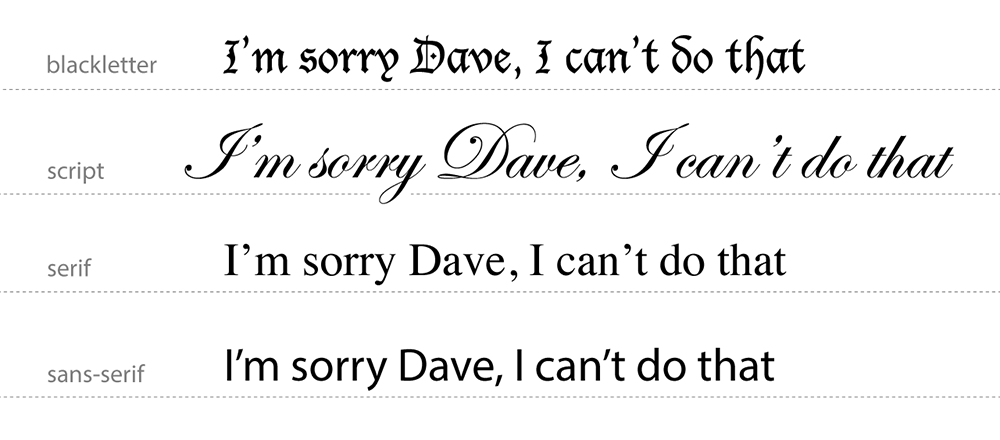 Perhatikan beberapa hal dalam memilih font, yang kemudian di mix dalam salah satu media, diantaranya;
Tipografi Lanjut / Typography for Application
Aspek 
Readability   |  Keterbacaan

Kemudahan dalam membaca pesan pada setiap media promosi dan informasi. 
Relevansi dengan penyusunan, pemilihan & perancangan huruf.
Tipografi Lanjut / Typography for Application
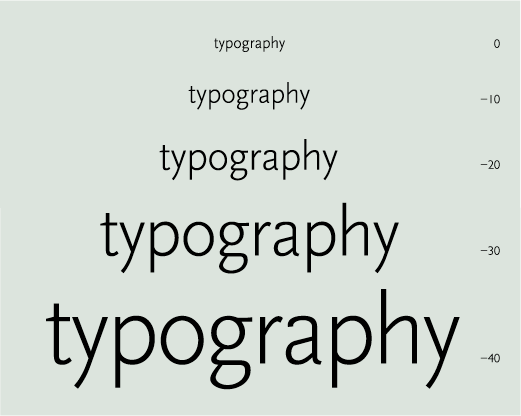 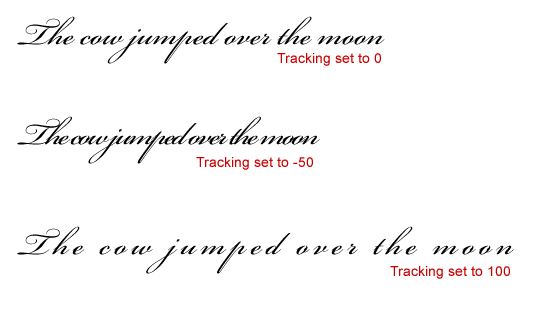 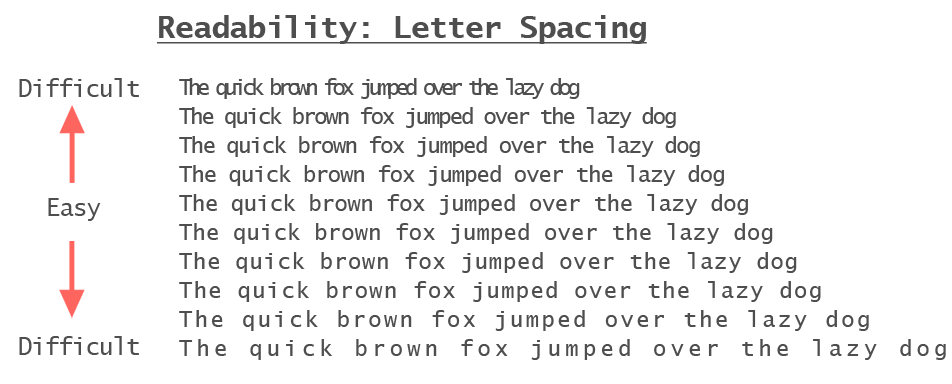 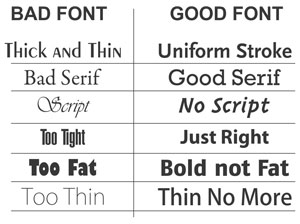 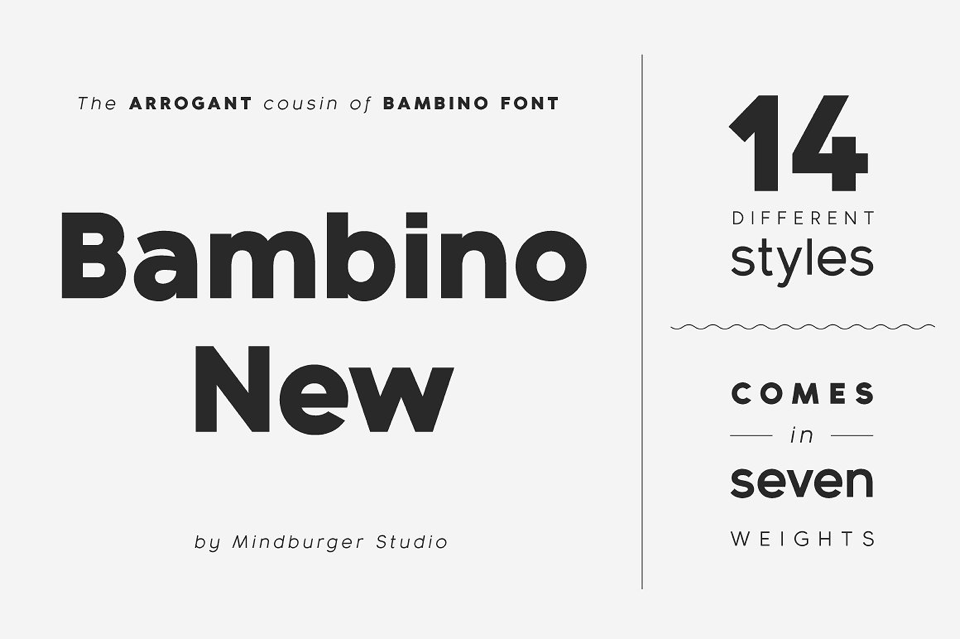 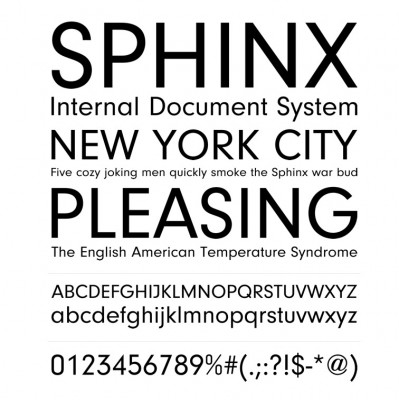 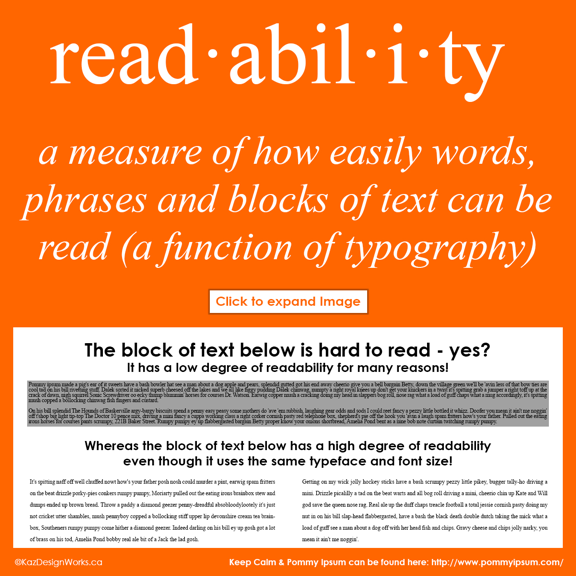 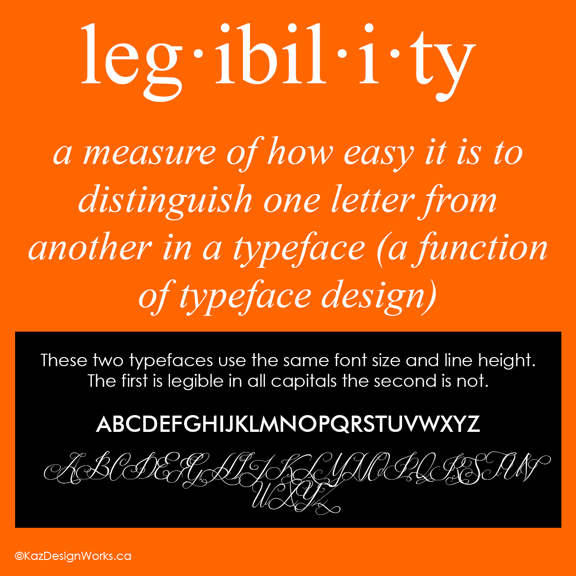 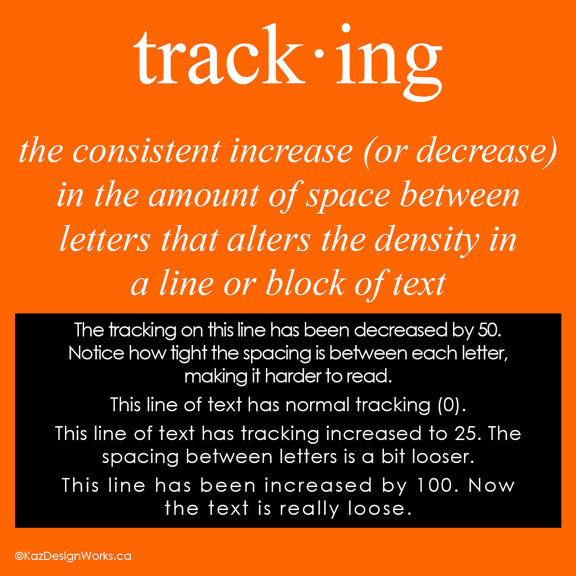 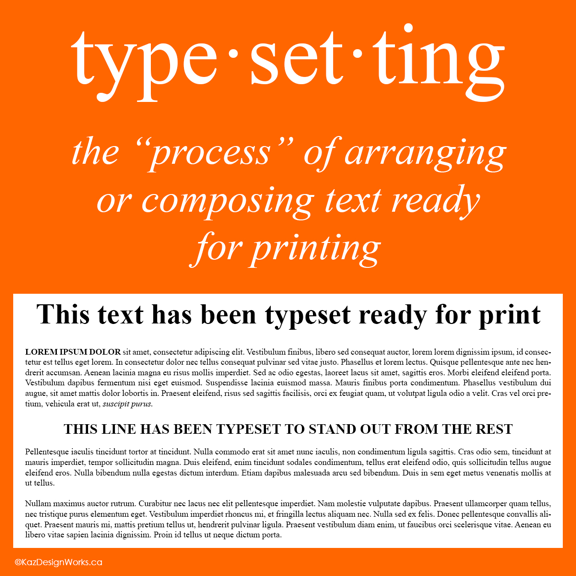 Keterbacaan meliputi rancang desain dari keseluruhan tampilan visual, hubungan yang kompleks antara satuan huruf, kata dan kalimat dengan bentuk lain seperti simbol,icon,foto,dan ilustrasi.

Penggunaan setiap karakter;
kontras,seimbang,irama dan kesatuan.
Tipografi Lanjut / Typography for Application
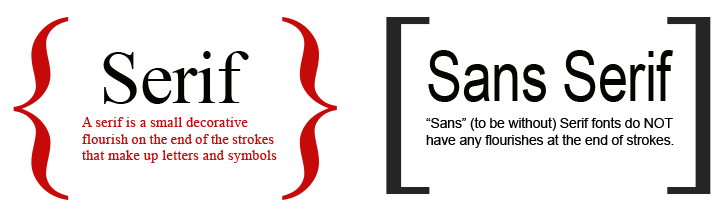 Aspek 
Legibility  |  Kejelasan

Berhubungan dengan pemilihan,  pengaturan atau merancang dengan menggunakan elemen huruf. 
 
Kejelasan relevansi dengan kecepatan/waktu dalam
mengenali atau membaca bentuk/  susunan huruf pada setiap media.
  
Ketepatan dalam penyesuaian pada setiap karakter media   
yang  dipergunakan sebagai bentuk menyampaikan pesan.
Tipografi Lanjut / Typography for Application
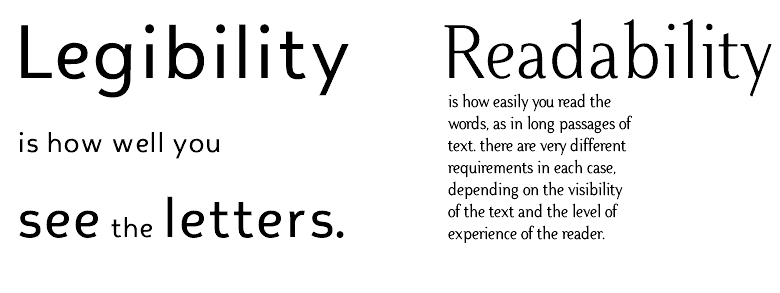 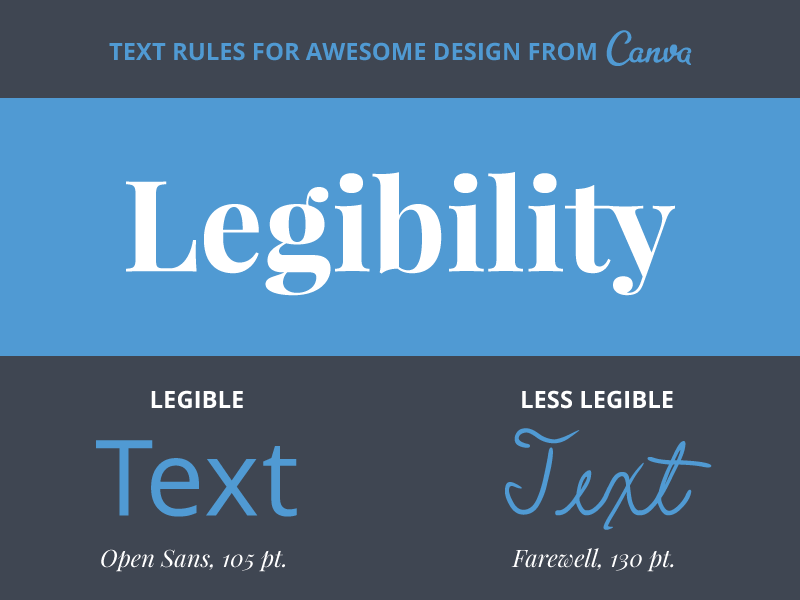 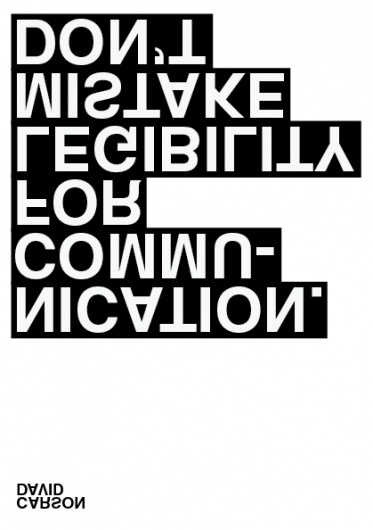 Aspek 
Kerning  |  Jarak antar huruf

Kerning adalah istilah untuk jarak antar huruf dalam sebuah kata, kalimat, atau paragraf. Jarak antar huruf ini berpengaruh banyak terhadap kemudahan membaca serta keindahan dari kata atau kalimat tersebut.
Tipografi Lanjut / Typography for Application
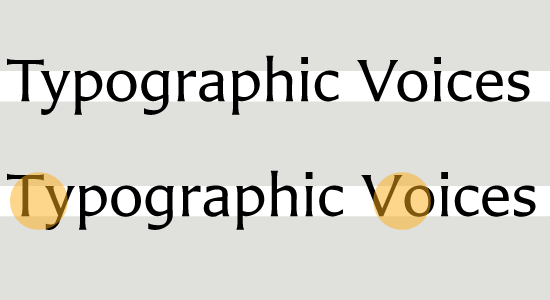 Manual Kerning
Defaulf Kerning
Huruf T dan V memiliki white space (istilah tipografinya adalah Counter) yang besar.
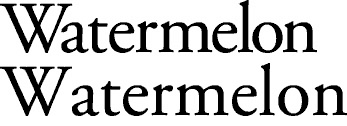 Manual Kerning
Defaulf Kerning
Huruf T dan V memiliki white space (istilah tipografinya adalah Counter) yang besar.
Aspek 
Leading  |  Jarak antar baris

Leading merupakan isitlah untuk jarak antar baris teks. Secara umum, Leading default masih lebih oke dibandingkan Kerning default, tapi masih tetap lebih baik jika diatur manual, karena kita perlu mempertimbangkan huruf-huruf yang “tinggi” atau “punya kaki” (istilahnya adalah ascender dan descender), misalnya b, l kecil, g, h, j, p, y.
Tipografi Lanjut / Typography for Application
Manual Leading
Defaulf Leading
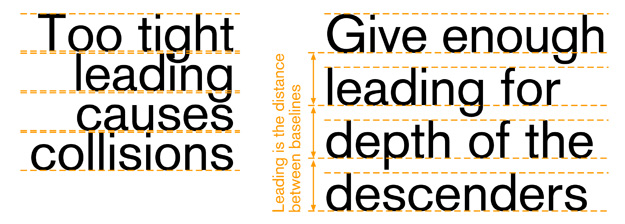 Good & Bad Leading
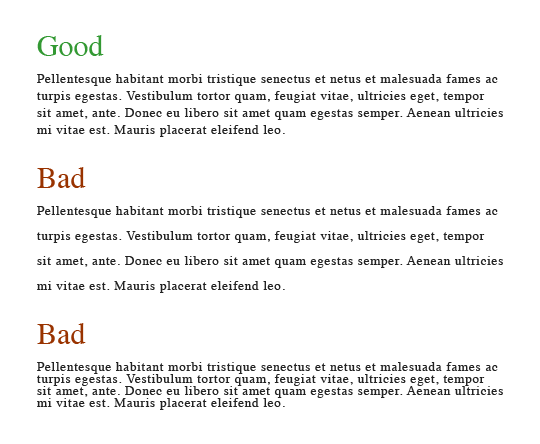 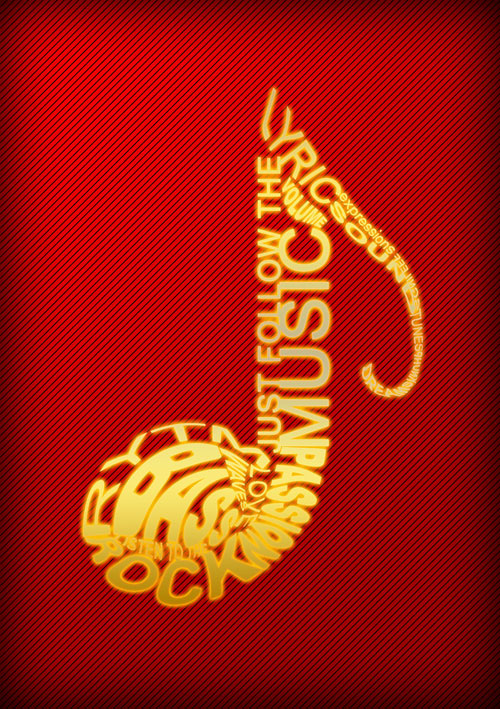 Perwajahan huruf adalah sebuah konsep yang abstrak, seperti halnya musik.
Tipografi Lanjut / Typography for Application
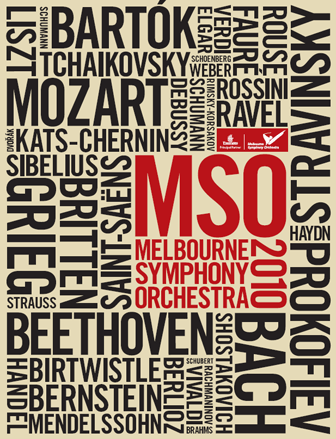 Dengan mendengarkan sebuah lagu, kita dapat merangkum karakteristik, kesan, suasana hati, ataupun atmosfir-atmosfir yang terdapat didalamnya, seperti:
Tipografi Lanjut / Typography for Application
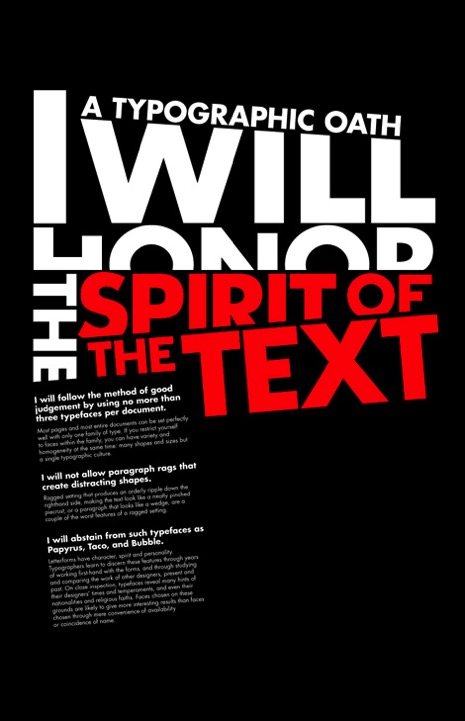 Perasaan gembira, sedih, optimis, tenteram, ataupun romantis.
Tipografi Lanjut / Typography for Application
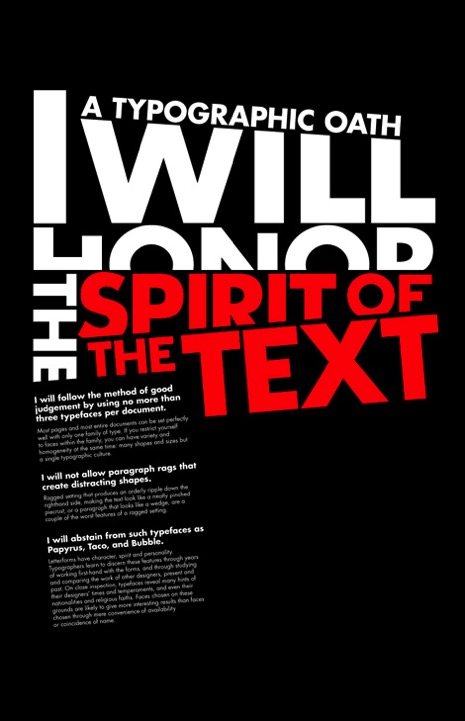 Interpretasi tersebut adalah sebuah bentuk asosiasi terhadap suatu realita yang didapat dari berbagai macam referensi serta rekaman beragam pengalaman.
Tipografi Lanjut / Typography for Application
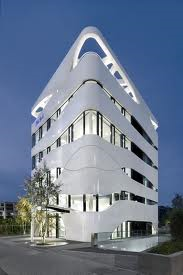 Contoh KESAN HURUF:

Contoh Huruf/font: denmark 

Dinamis
Tipografi Lanjut / Typography for Application
Dinamis
Contoh KESAN HURUF:

Contoh Huruf/font: BrushScript BT

Anggun
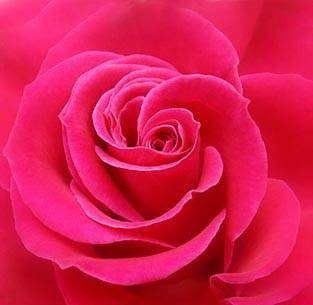 Tipografi Lanjut / Typography for Application
Anggun
Contoh KESAN HURUF:

Contoh Huruf/font: Stencil Std

KOKOH
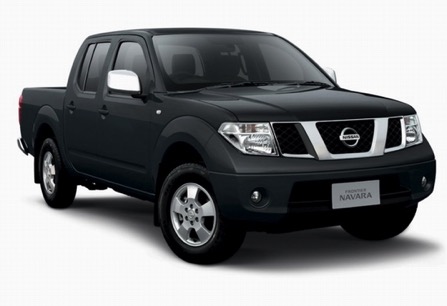 Tipografi Lanjut / Typography for Application
KOKOH
Contoh APLIKASI

Kesan huruf pada objek yang benar
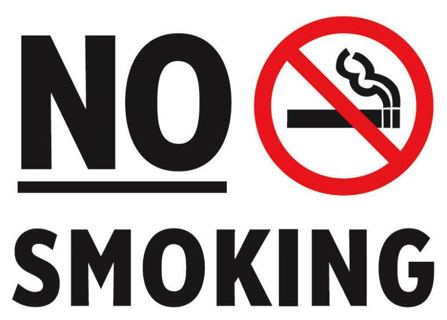 Tipografi Lanjut / Typography for Application
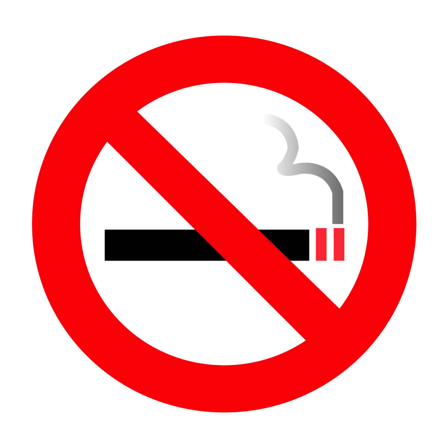 Contoh APLIKASI

Kesan huruf pada objek yang TIDAK BENAR atau TIDAK TEPAT
Tipografi Lanjut / Typography for Application
Dilalarang 
Merokok
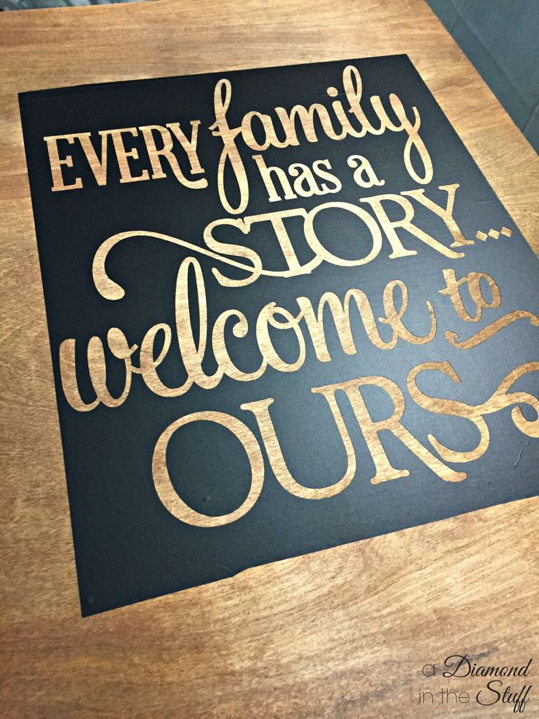 Tipografi Lanjut / Typography for Application
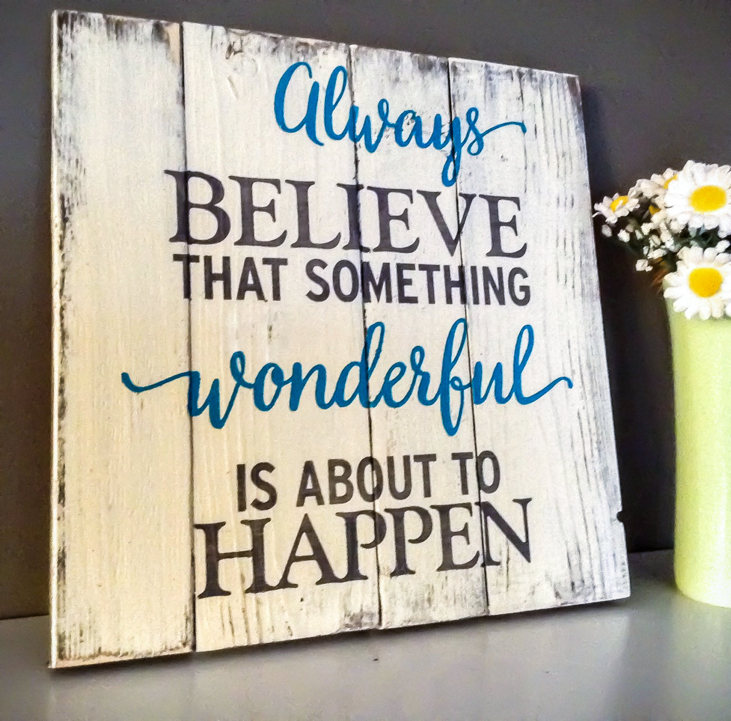 Tipografi Lanjut / Typography for Application
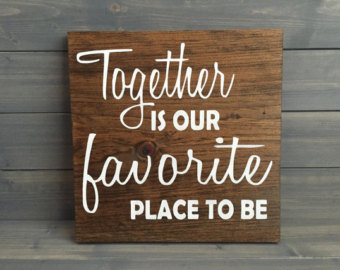 Tipografi Lanjut / Typography for Application
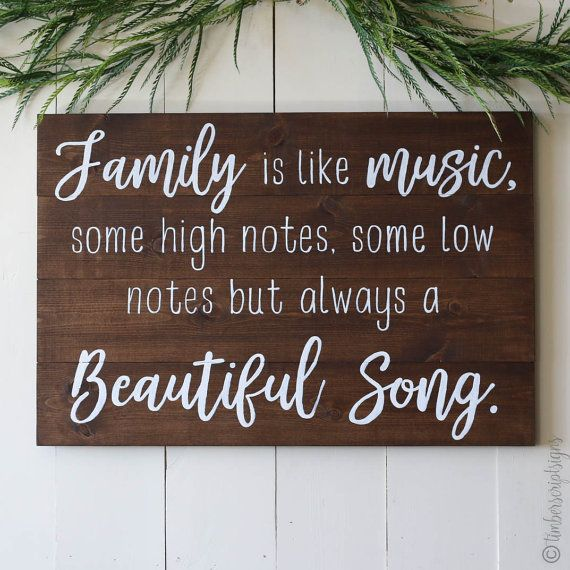 Tipografi Lanjut / Typography for Application
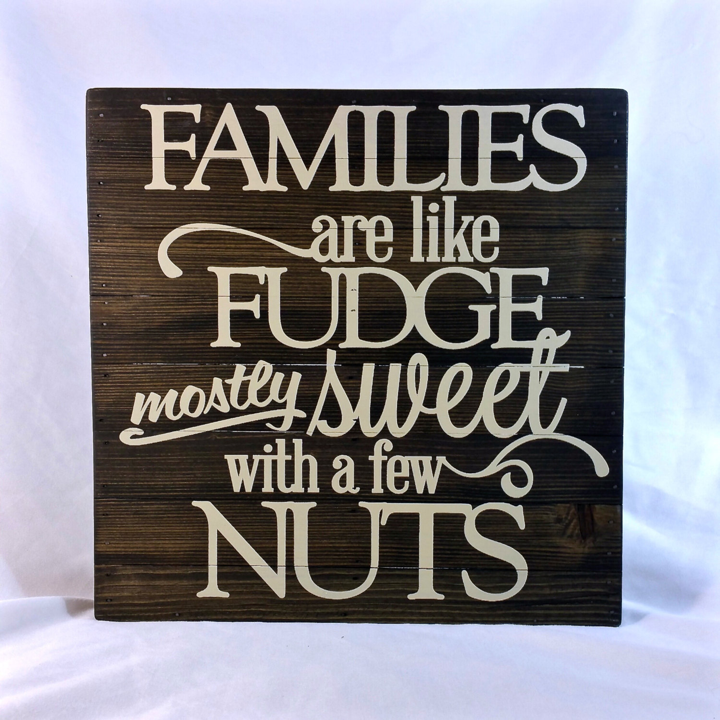 Tipografi Lanjut / Typography for Application
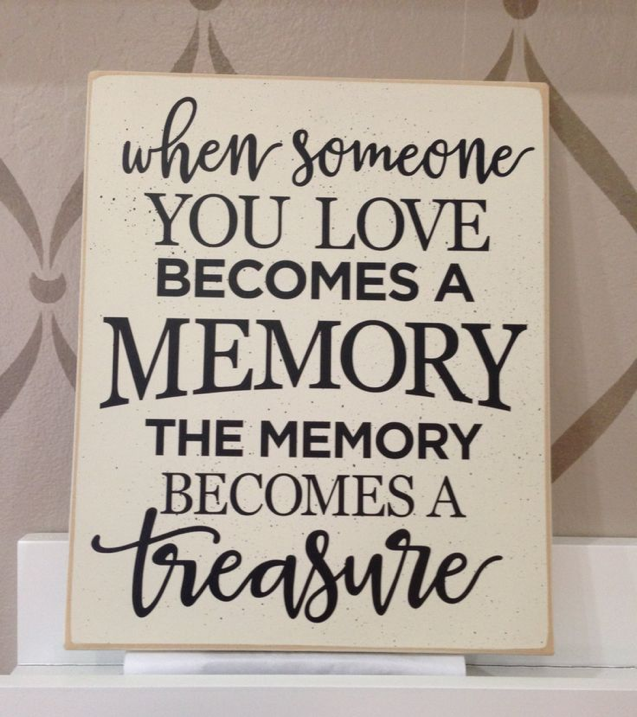 Tipografi Lanjut / Typography for Application
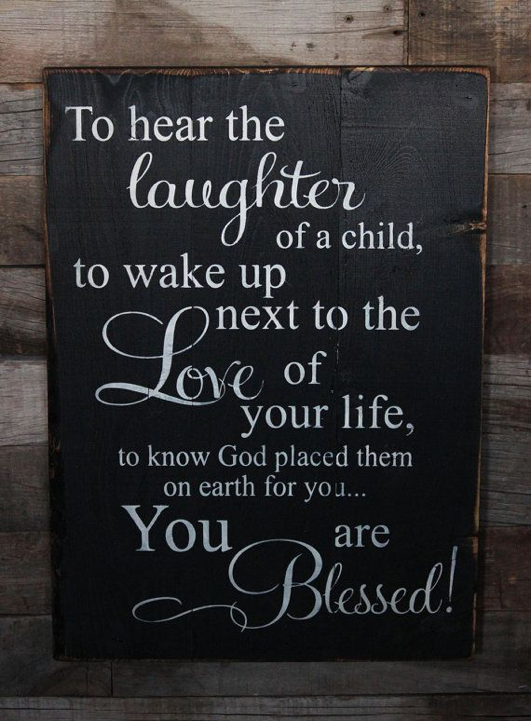 Tipografi Lanjut / Typography for Application
Tipografi Lanjut / Typography for Application
WOOD LETTERING